Document and Analyze Expenses
Pension and Fiduciary Service
September 2018
[Speaker Notes: Course Description:

The purpose of this lesson is to provide students with an overview of how to document beneficiary and dependent expenses, to assess beneficiary standard of living, to instruct and formally notify a fiduciary regarding expenses, and to address inappropriate use of VA benefit funds.

In this lesson, we will discuss the third and final subsection, Expenses, within the Income and Expenses section of the FElux.  

This is an introductory lesson to expenses and live demonstration will occur throughout training.]
Objectives
Discuss gathering, documenting, and analyzing expenses
Explain fiduciary instruction and assess beneficiary
Understand fiduciary expense responsibilities noted on Form 21P-4703, Fiduciary Agreement
Describe a properly titled bank account 
Describe proper fiduciary notification procedures 
Analyze additional circumstances affecting the beneficiary’s income and expenses
2
[Speaker Notes: Instructor Notes:

By the end of this lesson, the student will be able to do the following:

Discuss gathering, documenting, and analyzing expenses
Explain fiduciary instruction and assess beneficiary
Understand fiduciary expense responsibilities noted on Form 21P-4703, Fiduciary Agreement
Describe a properly titled bank account 
Describe proper fiduciary notification procedures 
Analyze additional circumstances affecting the beneficiary’s income and expenses]
References
FPM 1.A.4, Definitions for Program Purposes
FPM 2.D.3, Financial Information of the Beneficiary
FPM 2.D.8, Protection of Funds Management
FPM 2.E.6, Issues Other VA Benefits
FPM 2.I.2, Field Examination Forms and Supporting Evidence
FPM 2.I.3, Field Examination Notifications
FPG, Field Examination Interview
3
[Speaker Notes: Instructor Notes:

These are the relevant references for this training:]
Expenses
Define expense
Document in FElux
Name of expense or creditor
Monthly payment amount
Balance due
Non-dependent expenses
4
[Speaker Notes: Learning Objective:  Discuss gathering, documenting, and analyzing expenses
 Policy Reference(s): FPM 2.D.3.d, FPM 2.D.3.f
FPG Articles: Field Examination Interview

Instructor Notes: 

The Income and Expenses section of FElux is where the FE documents information relating to beneficiary and dependent monthly income, monthly income verification, retroactive benefit amount and spending agreement, beneficiary and dependent monthly expenses, and more.

The Income and Expenses section is broken into the three subsections:

Income
Retroactive Benefits
Expenses 

Note:  This lesson will only discuss final subsection, Expenses.  

Merriam Webster defines expense as, “financial burden or outlay.”   With that definition in mind, let’s discuss the Expense subsection of FElux. 

FE must review and document current beneficiary expenses as well as the expenses of the beneficiary’s dependents in the field examination report; to include monthly payments on debts or loans.   We will discuss debts and loans in more detail in the next lesson.

The FE must record the following fields in FElux:

Name of expense or creditor
Monthly payment amount
Balance due 

Note: When documenting expenses, include the name of the creditor and if available, the account number (account number can be added to the end of the account name). This information will assist with future accountings and can be used as a confirmation of information during a follow-up field examination.

When discussing expenses with the fiduciary, the FE must consider the beneficiary’s living arrangements, which could include contributions made by non-dependents living with the beneficiary (in the beneficiary’s home).  All expenses must be fully documented to include any equitable sharing of household expenses.  If the non-dependent who resides with the beneficiary provides care or services to the beneficiary, the FE will document those services (in the Environment and Social Conditions section of the FElux) and provide the information to the fiduciary.  All situations and the associated circumstances will be addressed by the FE in the field examination report.]
Expense Sources and Verification
Bank Statements
Medical Bills
Verbal
Household 
Medical
Personal needs
5
[Speaker Notes: Learning Objective:  Discuss gathering, documenting, and analyzing expenses
Policy Reference(s): FPM 2.D.3.d
FPG Articles: Field Examination Interview

Instructor Notes: 

The slide shows examples of sources of expenses that FE’s may see frequently; it is not all inclusive by any means. 

Each beneficiary’s monthly expenses will vary; some will be minimal and some will be extensive.  Each situation must be addressed on an individual basis.

When setting up the field examination appointment, you likely requested the beneficiary or proposed fiduciary to bring a complete list of monthly expenses.  It may be helpful when gathering expense information to ask probing questions such as:

You did not include grocery or entertainment expenses in the budget you provided me.  How much would you estimate you spend in each category on a monthly basis?
You mentioned that you own a vehicle, but you did not report any vehicle payments.  Is that vehicle paid in full?
Do you have any insurance premiums that you pay?  Life insurance, cancer insurance, etc?

When determining beneficiary and dependent expenses, it may also be helpful to request expense information from the beneficiary, the proposed fiduciary, other household members, and other concerned parties present at the field examination.

The most convenient and helpful way to verify expenses is to do one or more of the following:

Household 
View household utility bills
View bank statements
Speak to beneficiary or fiduciary
Medical
View medical bills
View bank statements
Speak to beneficiary or fiduciary
Speak to care facility business office manager or caregiver
Personal Needs (Entertainment and money for spending on whatever beneficiary would like to send on)
View receipts
View bank statements
Speak to beneficiary or fiduciary

Note: After entering all expenses into the FElux, FE will notice that the system will auto calculate the “Total Monthly Expenses” and “Total Expenses Balance Owed” fields.  

Demonstration Notes: 

Minimize PowerPoint and demonstrate how to navigate to the Expense subsection in FElux and document expenses of the beneficiary and any dependents and where to enter verification method(s).]
Instruction and Standard of Living
Instruct fiduciary
Estimated expenses
Updated expenses
Spending expectations
Responsibility to prioritize 
Standard of Living
Circumstances
Needs
Desires
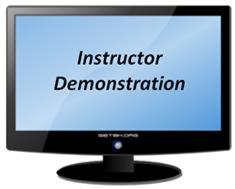 6
[Speaker Notes: Learning Objective: Explain fiduciary instruction and assess beneficiary standard of living
Policy Reference(s): FPM 2.D.3.e
FPG Articles: Field Examination Interviews

Instructor Notes:

The FE must ensure that the fiduciary is aware of the following:

estimated expenses, regardless of the benefit amount, 
changes to previous information shared regarding expenses, and 
expectations of the fiduciary to budget the expenses with regard to the beneficiary’s needs. 

Fiduciaries appointed by VA to manage the VA funds of a beneficiary are responsible for dispensing available funds to ensure that the beneficiary's needs are met.  The fiduciary must disburse or otherwise manage funds according to the best interests of the beneficiary and the beneficiary's dependents and in light of the beneficiary's unique circumstances, needs, desires, beliefs, and values.  The FE will not prescribe specific instructions regarding fund usage, but rather provide information about income and expenses to facilitate the beneficiary-fiduciary relationship.
 
The FE will confirm that the fiduciary understands his or her responsibility to prioritize payment of expenses according to the best interests of the beneficiary and the beneficiary’s dependents, particularly if estimated expenses exceed income.
 
The FE will confirm that the fiduciary understands expenses should not be limited to basic needs.  To the extent possible, allowances should enable the beneficiary and his/her dependents to enjoy a standard of living consistent with that of individuals similarly financially situated.  The fiduciary will be instructed not to place his/her own values regarding the beneficiary’s expenditures and standard of living.  
 
The FE will also address and document information regarding the gifting of VA funds under management.  The FE must advise the fiduciary that based on the beneficiary’s financial ability to do so the beneficiary may request the fiduciary give a gift to the beneficiary’s family member, a close personal friend, or a charitable organization.  The fiduciary must carefully evaluate the request and maintain sufficient documentation to support the approval or denial of the request.

To break it down, the FE is responsible to obtain as much information about the beneficiary and their dependent’s expenses as possible.  The FE passes the information the fiduciary.  The fiduciary is responsible to analyze the beneficiary’s income and expenses and make decisions on the appropriateness of expenditures based on the beneficiary’s unique circumstances, needs, desires, beliefs, and values.]
VA Form 21P-4703
Fiduciary Agreement
Document expense information in FELux
Expense responsibilities (not all inclusive):
Best interest determination
Timely payment of expenses
Protect from creditors
Maintain receipts
Held responsible for misuse
Submit timely accountings
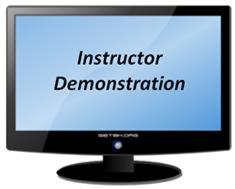 7
[Speaker Notes: Learning Objective: Understand fiduciary expense responsibilities noted on Form 21P-4703, Fiduciary Agreement
Policy Reference(s): FPM 2.I.2.a
FPG Articles: Field Examination Interviews

Instructor Notes:

As we have discussed throughout this lesson, documentation of beneficiary and dependent income and expenses of the must take place in BFFS; all expenses must be documented in the BFFS FElux.  The FE is also responsible for documenting beneficiary and dependent expenses on the VA Form 21P-4703, Fiduciary Agreement, expectations about expense reporting and management are also communicated to the proposed fiduciary through VA Form 21P-4703, Fiduciary Agreement.

As we discussed in the Income lesson, completion of the VAF 21P-4703 takes place during every IA or SIA.  The FE is responsible to walk through the entire document with the fiduciary, as the document provides the fiduciary with a listing VA expectations and their fiduciary responsibilities.  The VAF 21P-4703 is also an agreement between the VA and the fiduciary; both the FE and the fiduciary sign and date the form to indicate that the form was discussed in full and that the fiduciary agrees to all responsibilities and to utilize VA benefits for the need of the beneficiary.

After gathering all income and expense information it is appropriate for the FE to begin completing the VAF 21P-4703.  

Discussing beneficiary income and expenses, fiduciary Responsibilities to the Beneficiary, are fiduciary Responsibilities to the VA crucial parts of the instruction due to each fiduciary at an IA or SIA.  It is equally as important for the FE to obtain the proposed fiduciary's signature, on page 2, in the Statement of Understanding section and provide the Information for Fiduciary, pages 3 and 4, to the proposed fiduciary. 

Demonstration Notes: 

The list of expense responsibilities on this slide is NOT all inclusive.  Therefore, minimize PowerPoint, pull up VAF  21P-4703,  and discuss the: responsibilities pertaining to expenses, the importance of the field examiner describing this form and expectations in detail, and the fiduciary and field examiner signing the statement of understanding.

Expense responsibilities (not all inclusive):
Best interest determination
Timely payment of expenses
Protect from creditors
Maintain receipts
Held responsible for misuse
Submit timely accountings]
Properly Titled Account
VA Form 21P-4703, Fiduciary Agreement
Properly titled (custodial) account
Checking or savings
Beneficiary name by Fiduciary Name, Fiduciary
Evidence to establish
Fiduciary Notification Letter
VA Form 21P-4703 
Benefit check
8
[Speaker Notes: Learning Objective: Describe a properly titled bank account 
Policy Reference(s): FPM 2.D.8.e
FPG Articles: Field Examination Interviews

Instructor Notes:

The most opportune time to explain and discuss the fiduciary requirement of establishing an maintaining a properly titled account is while talking through the VAF 21P-4703.

VA-appointed fiduciaries must deposit any VA benefits in a properly titled checking or savings account.

Note: Spouse fiduciaries and Supervised Direct Pay (SDP) beneficiaries are not required to obtain a properly titled account.

The properly titled account is where the fiduciary will request VA funds be deposited and then manage the beneficiary’s needs through the properly titled account.

So, what is a properly titled account?

A properly titled account is a custodial checking or savings account opened with a bank or credit union.  The naming convention of the account, “Beneficiary name by Fiduciary Name, Fiduciary” indicates that the funds belong to the beneficiary, but that the fiduciary is managing the funds for the beneficiary.

The fiduciary can not set up the account until they have:

been certified by VA as fiduciary 
receive the Fiduciary Notification Letter and copy of VAF 21P-4703 (we will discus both of these in more detail on the next slide)
AND
receive the beneficiary’s benefit check, written out “Beneficiary name by Fiduciary Name, Fiduciary”

What happens once VA has certified the payee?

beneficiary BFFS record and Share are update to indicate fiduciary appointment
notification sent to fiduciary and beneficiary
previous benefit direct deposit accounts are terminated
fiduciary receives paper benefit check written out “Beneficiary name by Fiduciary Name, Fiduciary”  Just like the account should be titled

What actions does the fiduciary need to take?

fiduciary takes paper check, Fiduciary Notification Letter, and copy of VAF 21P-4703 to bank to establish new account
fiduciary follows FE instruction about how to set up direct deposit into newly established account
Some hubs accept a copy of the signature card to update direct deposit information
Some hub require VA Form 24-0296 , Direct Deposit Enrollment

Note: Some banking institutions may not use the term “fiduciary” and instead use terms like, “custodian” “payee” or “representative” 
VA will accept the account so long as it indicates someone other than the beneficiary is managing the funds.]
Notification Procedures
Notify in person during field examination
Confirm all expenses in writing
Fiduciary Notification Letter
Copy of VA Form 21P-4703
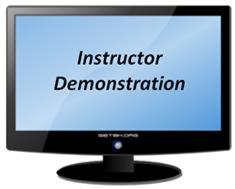 9
[Speaker Notes: Learning Objective: Describe proper fiduciary notification procedures 
Policy Reference(s): FPM 2.D.3.d, FPM 2.I.3.b
FPG Articles: Field Examination Interviews

Instructor Notes:

After the expense, responsibility, and VA expectation conversation takes place during the field examination, the FE must also send a Fiduciary Notification Letter to the fiduciary confirming all beneficiary and applicable dependent expense information discussed during the field examination.  Attached to the Fiduciary Notification Letter must be a complete copy (to include pages 3-4, even if the proposed fiduciary took the original home with them) of the VAF 21P-4703. 

Note: It is important to note that the VAF 21P-4703 is not available on the external VA Forms Internet site.  Completion of this form is to take place during the field examination interview.  A copy of the form should not be provided to the proposed fiduciary prior to the fiduciary hub certifying the individual as fiduciary.  The reason this form is not available on the external VA Forms Internet site for public use is because this is the form that VA provides to the fiduciary upon fiduciary appointment and asks that the fiduciary take to a financial institution to open a properly titled bank account.  

In my experience, some fiduciary’s were ready to get the ball rolling with the bank and wanted me to provide them with a photo copy of the VAF 21P-4703 before I left the field examination (they would copy on their own computer or request a facility staff member copy for them).  I had to explain that providing a copy of this form to him or her at the field examination was premature, because the I had not yet completed my investigation into their fitness to serve as fiduciary (i.e. run their credit report and criminal background check).  If the individual was not chosen to serve as fiduciary, but had a copy of the VAF 21P-4703, they could attempt to present themselves as the beneficiary’s VA Fiduciary  to entities outside of the VA . 

Demonstration Notes: 

Minimize PowerPoint and show students a Fiduciary Notification Letter.]
Income/Expense Circumstances
Inappropriate use of VA funds
Payee of beneficiary income(s)
Medicaid benefits
Award status
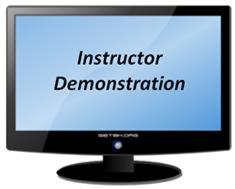 10
[Speaker Notes: Learning Objective: Analyze additional circumstances affecting the beneficiary’s income and expenses
Policy Reference(s): FPM 1.A.4.o, FPM 2.E.6.d, FPM 2.D.3.d
FPG Articles: Field Examination Interviews

Instructor Notes:

The remaining questions in the Expenses subsection relate to the beneficiary’s individual income and expense circumstances.

The first questions asks if the FE noticed any inappropriate use of VA funds and if so, to whom the situation was referred.  Inappropriate use of VA funds differs from flat out misuse of VA funds.   The definition of misuse for VA purposes of benefits by a fiduciary as any case in which the fiduciary receives payment under any of the laws administered by the Secretary, for the use and benefit of a beneficiary and uses such payment, or any part thereof, for a use other than for the use and benefit of such beneficiary or that beneficiary’s dependents.  Inappropriate use does not meet the threshold of misuse, it does not involve malicious intent like misuse.  

Example: The fiduciary paid for the beneficiary to visit Disneyland on vacation, but the vacation expense ate into the ability for the fiduciary to pay the beneficiary’s monthly utility bills.  The VA funds were still spent on the beneficiary, but the fiduciary did not make the most prudent disbursement decision.

Should identification of inappropriate take place during the field examination, the FE must discuss the situation with the fiduciary and provide a referral to appropriate entities.

It is possible that the VA fiduciary also manages and is the payee for all of the beneficiaries other sources of income.  In that situation, the FE needs to report that the VA fiduciary is the payee for all other funds.  It is more likely though, that the VA fiduciary will not be the payee for all of the beneficiaries other sources of income and the FE will report and clarify the payee for each income source.

Example: The Veteran has three sources of income VA benefits, Social Security benefits and military retirement benefits.  At this point in time, the VA fiduciary does not manage and is not the payee of any of the Veteran’s income; the Veteran manages all of her income and is the payee for all income.  The FElux should reflect that the VA payee is NOT the payee for other funds and that the Veteran is the payee for VA, SSA, and retirement incomes.

The FElux requests the FE document if the beneficiary is in receipt of Medicaid benefits, if so, to document whether receipt of the Medicaid benefits will affect VA benefits.

Example: Beneficiary receives non-service-connected pension benefits, resides in a nursing home, and a portion of his care expenses are paid by the State of Texas Medicaid program.  Non-service-connected pension benefits are VA helps Veterans and their families cope with financial challenges by providing supplemental income through the Veterans Pension and Survivors Pension benefit programs.  Recipients of Medicaid benefits that reside in a nursing home are restricted to receive a maximum of $90.00 (sometime referred to as the Medicaid rate) from VA.  The $90.00 is to be utilized for the beneficiary’s personal spending each month and can not be utilized to assist with their cost of care at the nursing facility.  

Note: It is important for FEs to:

ask/confirm Medicaid entitlement for beneficiary’s that reside in a nursing home – confirmation may come from the facility manager or the business office manager, 
inform the fiduciary of the possibility of reduction in benefits based on the beneficiary’s receipt of Medicaid, and
notify the Pension Management Center and provide the facts observed.

The FElux also requests the FE document the status of the beneficiary’s award at the time of the field examination and if the award is not running, for the FE to explain actions taken.  Award status can be found in Share > Corporate Record > Award/Ratings Tab > Award Information Tab > “Pay Status” field

Example: Share may show the beneficiary’s award as Suspended due to whereabouts unknown – meaning VA has been unable to locate the beneficiary – because the beneficiary moved and did not update VA with his new mailing address.  As a FE, if you are able to locate the beneficiary and conduct a field examination, you have the responsibility to report new contact information for the beneficiary and request that the beneficiary's record be updated to reflect the updated information and request that benefits be resumed. 

Demonstration Notes: 

Minimize PowerPoint and demonstrate how to document the remaining questions in the Expenses subsection; Inappropriate use of VA Funds, payee of funds, receiving Medicaid benefits, and running award.  

Also show how to verify “Pay Status” field in the Share Corporate Record.]
31. Questions?
Expenses
Expense Sources and  Verification
Instruction and Standard of Living
VA Form 21P-4703
Properly Titled Account
Notification Procedures
Income/Expense Circumstances
[Speaker Notes: Instructor Notes:

(Recall)  These are our learning objectives as stated from the beginning of the training:

Discuss gathering, documenting, and analyzing expenses
Explain fiduciary instruction and assess beneficiary
Understand fiduciary expense responsibilities noted on Form 21P-4703, Fiduciary Agreement
Describe a properly titled bank account 
Describe proper fiduciary notification procedures 
Analyze additional circumstances affecting the beneficiary’s income and expenses

(Recap)  We discussed each of these learning objectives through the following topics in each slide today:
Expenses
Expense Sources and  Verification
Instruction and Standard of Living
VA Form 21P-4703
Properly Titled Account
Notification Procedures
Income/Expense Circumstances

Are there any additional questions?]
TMS Survey and Assessment
An assessment and satisfaction survey have been assigned to you in TMS.
You must pass the assessment prior to completing the survey.
Be sure to complete the survey in TMS to receive credit for this training.
12
[Speaker Notes: Instructor Notes:

Explain to students that an assessment has been assigned to them in TMS.  This assessment gauges that learning has occurred and reports on areas that may need some additional training.  Once the assessment is complete, they will complete a satisfaction survey providing them with an opportunity to help improve the training.  The survey must be completed in order to receive training hours.  All feedback is welcome!]